A bit about me …
Family
Husband, Father, Son, Brother
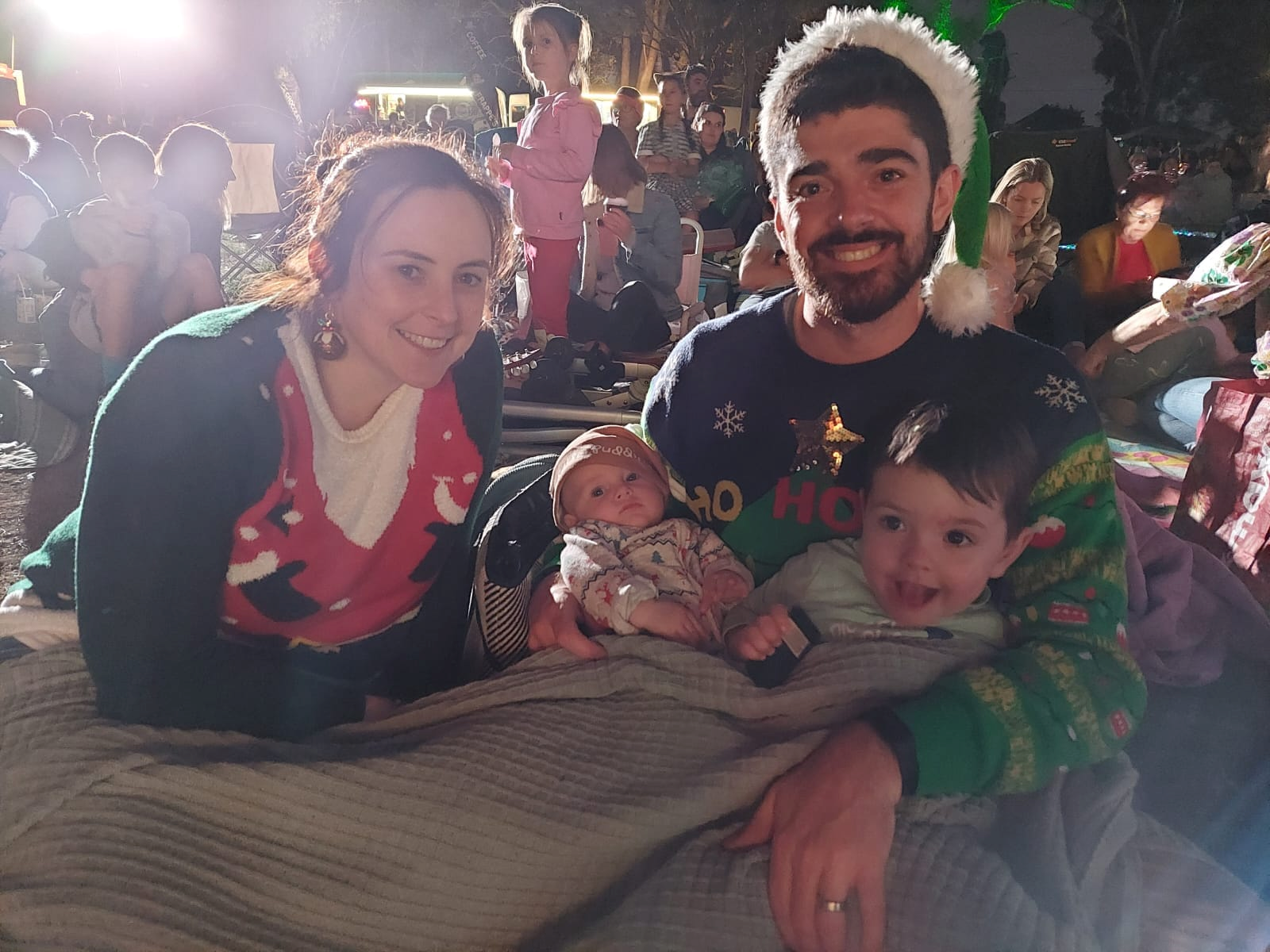 Community
Neighbour, Ringwood Community Church, Friend
Very Average Athlete
Runner
Enjoy following AFL, Basketball, Cricket
Work
Civil Engineer
Worked for state government major road projects
My Journey with God
Grew up in a Christian household attending Catholic Church
Learnt who God is during church and school
During teenage years, spent less time at church and went my own direction
Met Dael and was encouraged to attend Ringwood Community Church
Found Ringwood Community Church as my new home church
Years later, accepted Jesus as my saviour, formed a new relationship with God and was baptised
Today’s Bible Verse: Matthew 28: 19-20 (NIV)
19 Therefore go and make disciples of all nations, baptizing them in the name of the Father and of the Son and of the Holy Spirit, 20 and teaching them to obey everything I have commanded you. And surely I am with you always, to the very end of the age.
What does Jesus mean by “Therefore go”?
When we accept Jesus as our Saviour, we are transformed.
Romans 6
God says we are salt and the light of the world 
God uses us to spread the knowledge of Christ 
John 15:16
(As you) Go
Daisy Chain
Office
Site
How does it work?

Write your name in the middle
Label each petal with a social group
List people in the petals who need Jesus
Cafe
Cam
Family
Neighbours
Friends
Child Care
Source: MyFriends Training
A Runner’s Healthy Habits for being a Disciple Maker
A Runner’s Healthy Habits for being a Disciple Maker
Healthy food and drink represents Studying the Word

We are to Follow Jesus’ teaching and remain connected to Him
John 15:5, Hebrews 2:1

What are you feeding yourself? Eyes, Ears, Thoughts, Rest, Soul
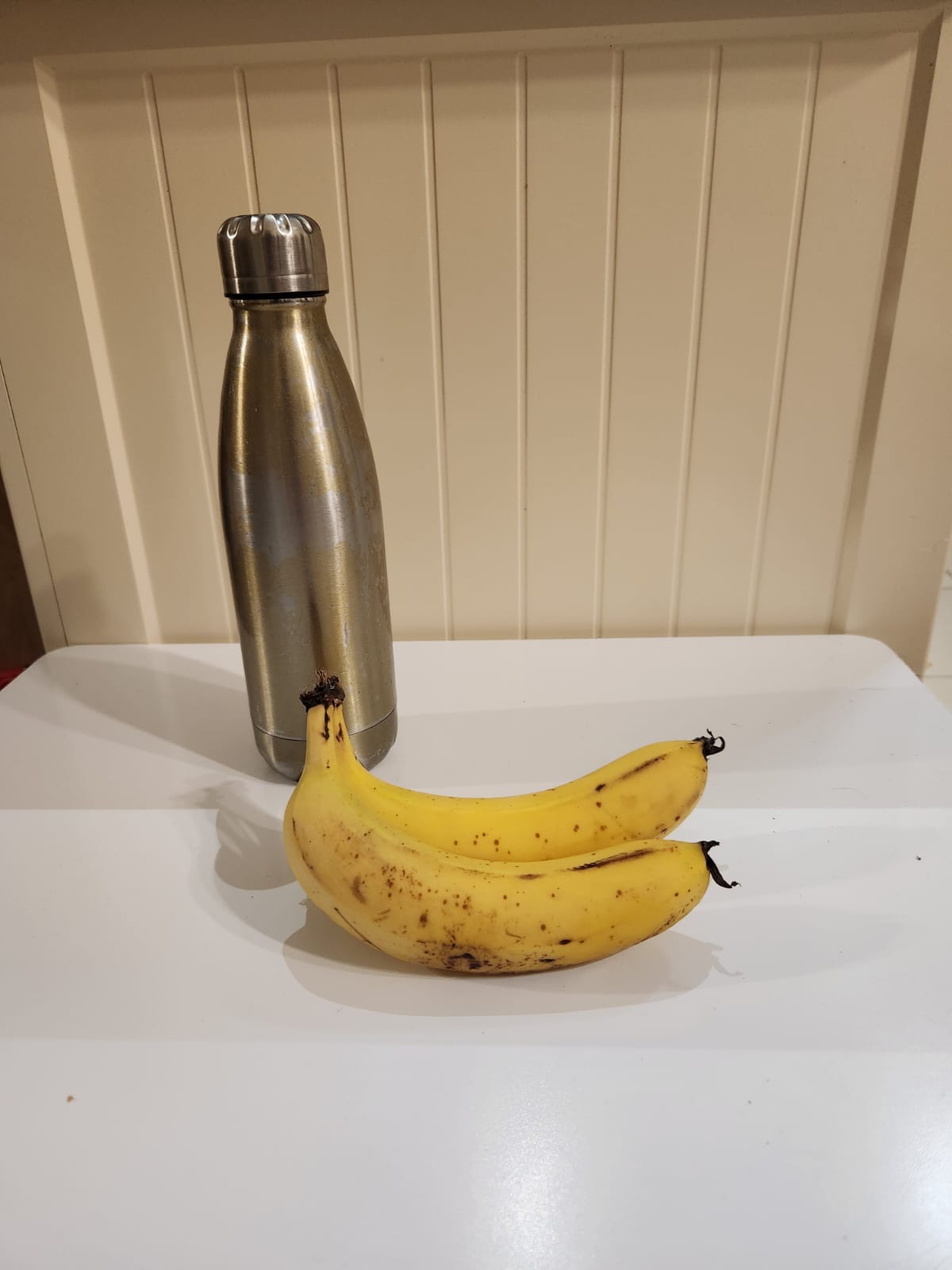 A Runner’s Healthy Habits for being a Disciple Maker
Sturdy pair of runners represents Be prepared for the Long Journey

Living a Christ-like lifestyle daily, building intentional relationships 
Philippians 2:5

God wants us to help Him transform hearts, to invite people to Come and See.
1 Corinthians 3:6-7

Reflect on key people who helped you find Jesus
A Runner’s Healthy Habits for being a Disciple Maker
Knee Strap represents Faith and Trust in God

Humble yourself before God and pray to Him
James 1:5, James 4:10

Listen to the Holy Spirit
John 16:13-14

Where do you put your faith when times get tough?
A Runner’s Healthy Habits for being a Disciple Maker
Two pair of runners represents Find a Friend

God wants us to live in community (friend, small group)
Matthew 18:20

Share life, pray with each other and hold each other accountable
James 5:16

Do you have someone who is journeying with you?
Do you have a “subject to”?
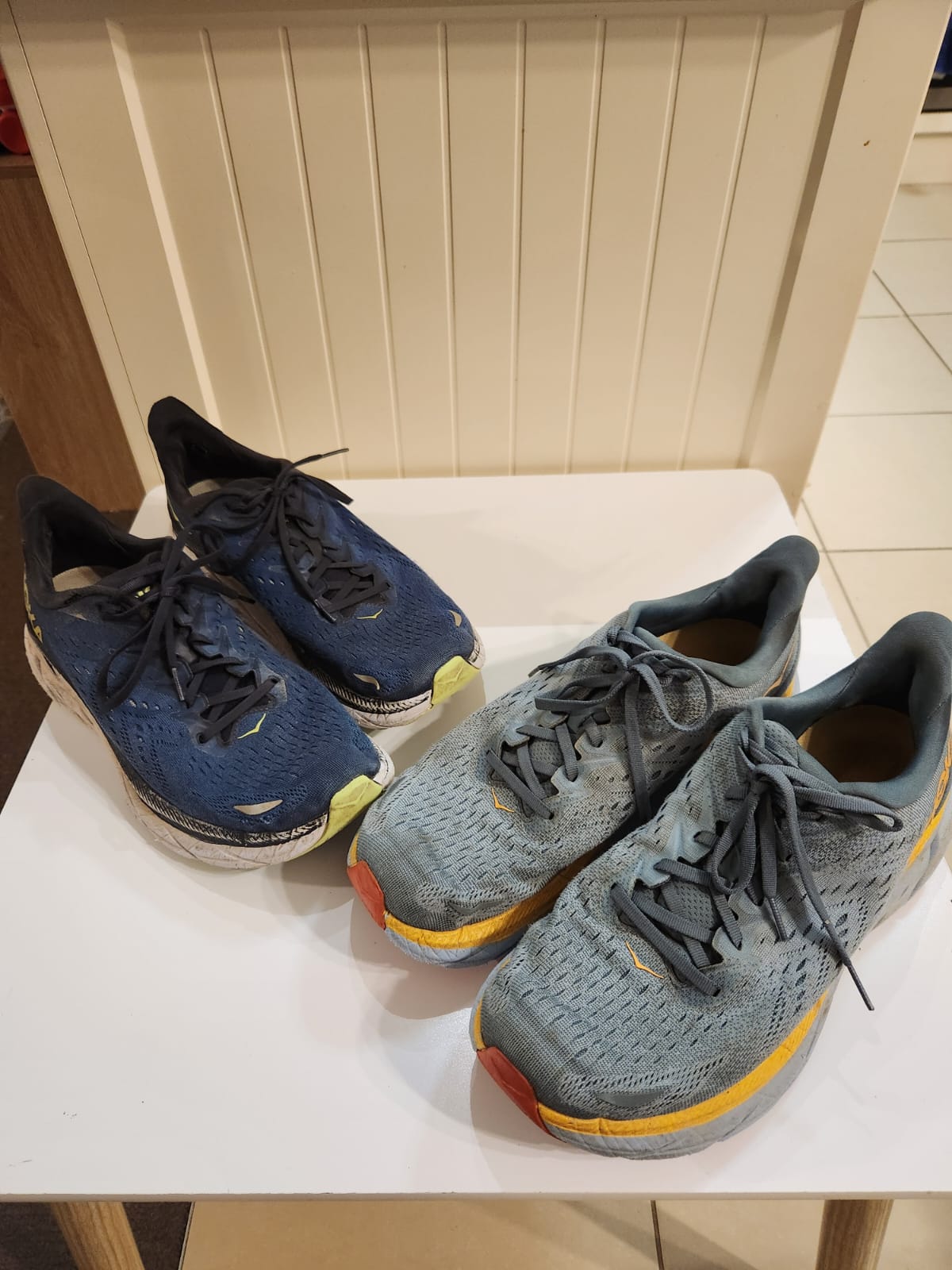 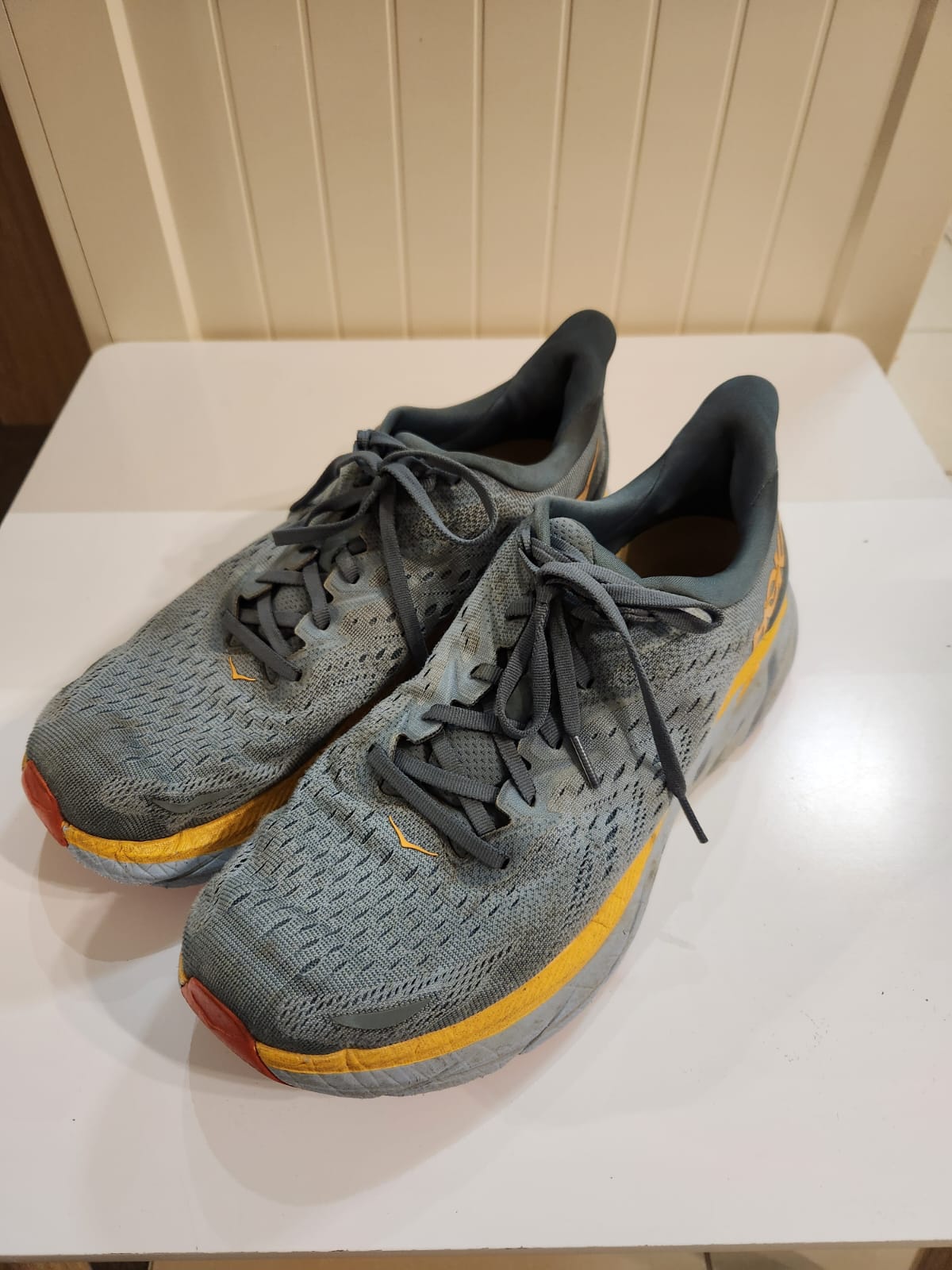 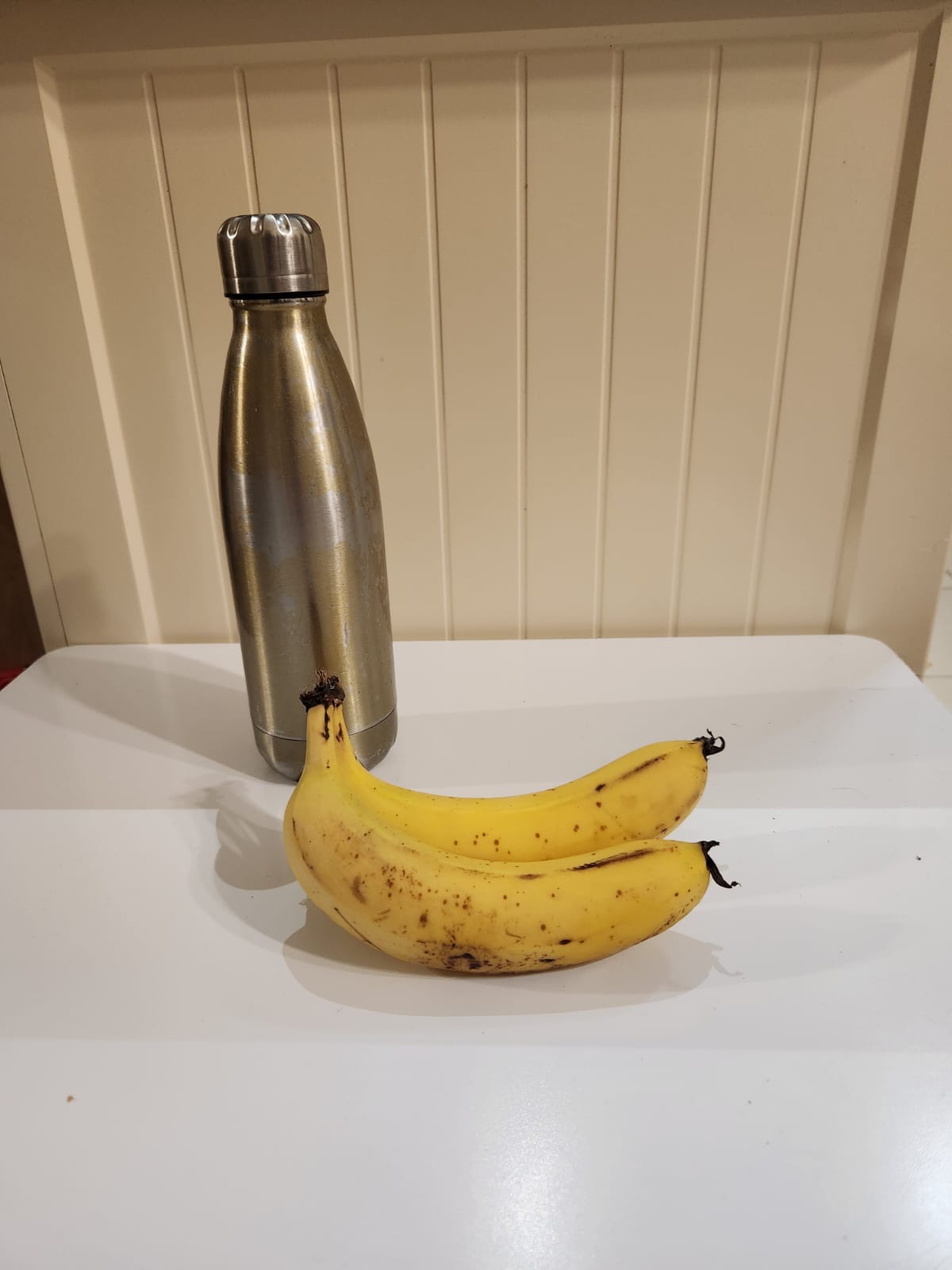 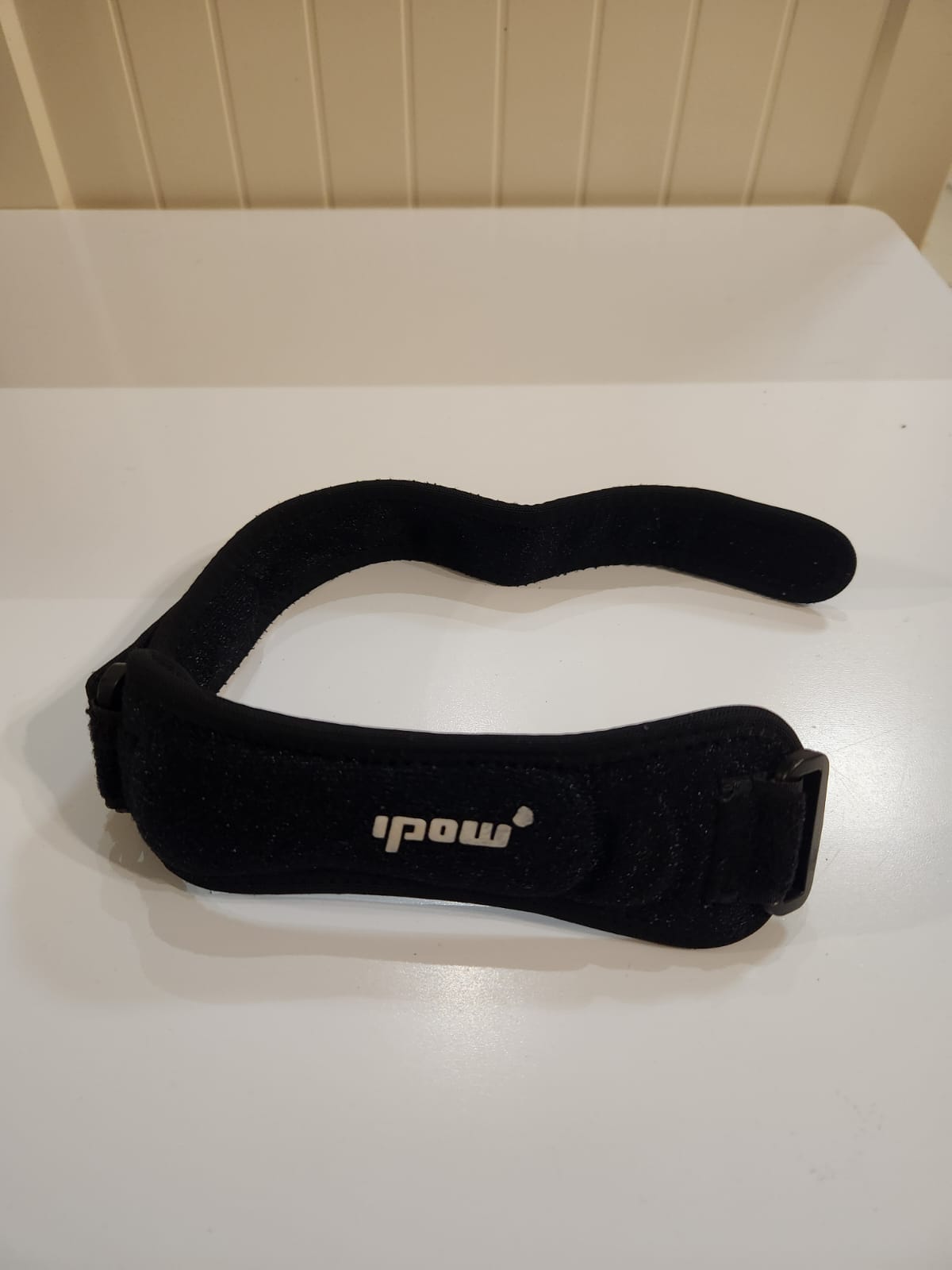 Faith and Trust in God
Find a Friend
Long Journey
Studying the Word
Who needs Jesus in your world?